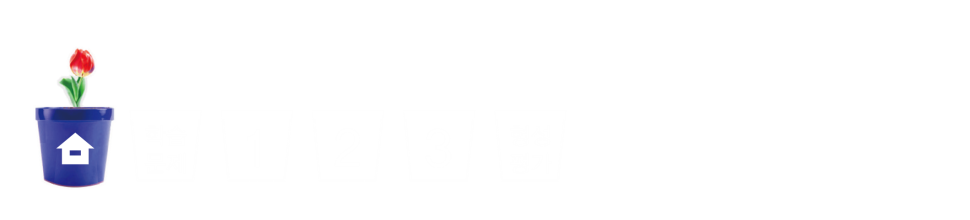 4
비와 비율
(『수학』 78~79쪽 , 『수학 익힘』 52~53쪽)
4
비율을 알아볼까요
차시
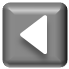 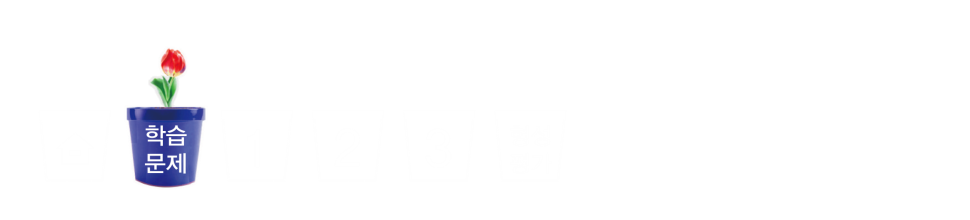 4차시
비율을 알아볼까요
비율을 알고
비율을 구하여 크기를 
비교해 보아요.
학습
문제
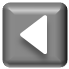 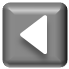 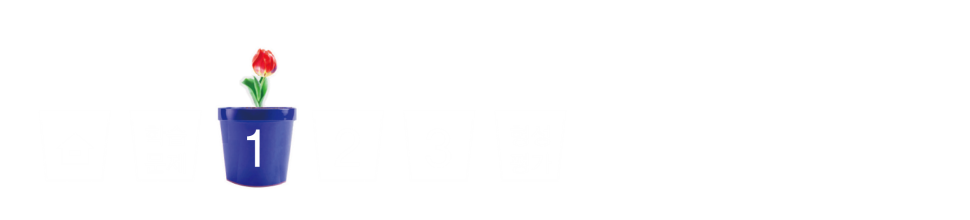 비율이 필요한 상황을 파악하고, 비율의 뜻 이해하기
연수네 모둠은 도넛 20개 중에서 10개를 팔았습니다. 판매한 도넛 수는 처음에 있던 도넛 수의 몇 배인지 알아봅시다.
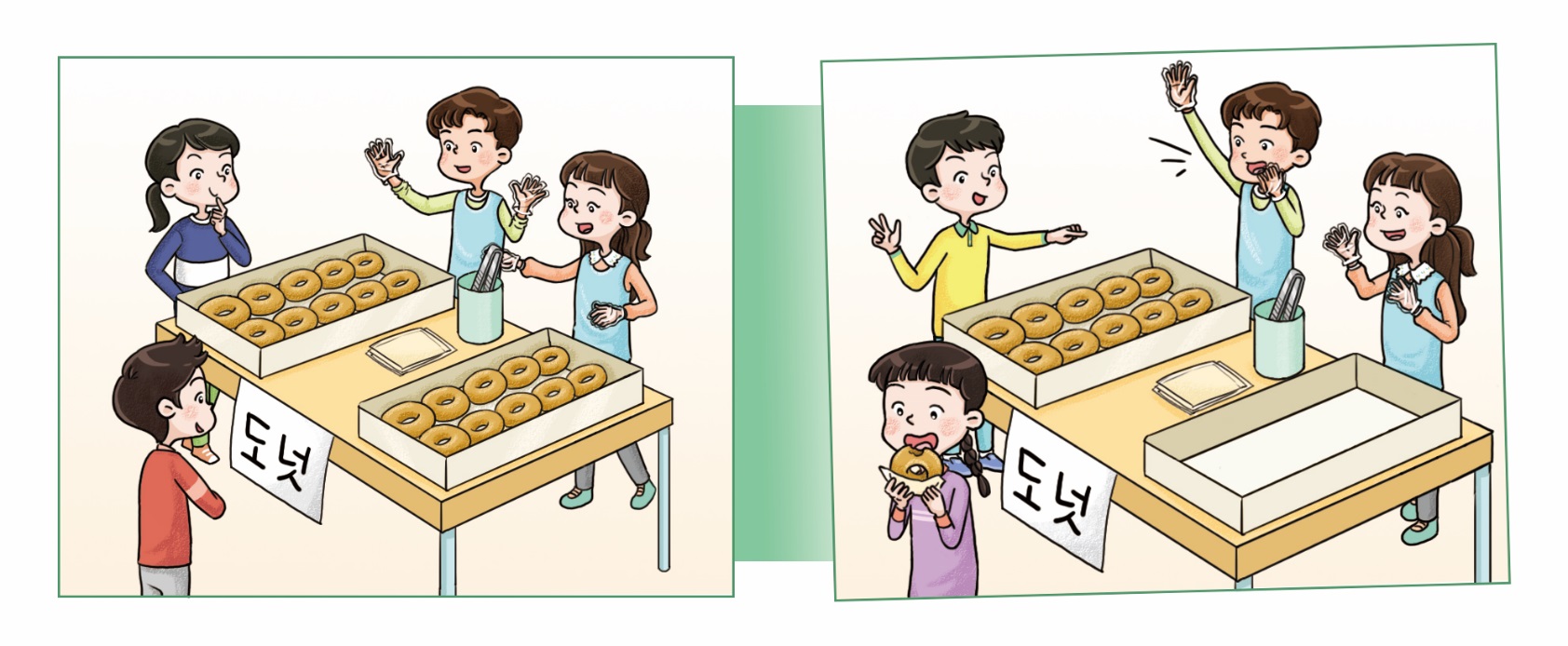 처음에 있던 도넛 수와 판매한 도넛 수는 각각 몇 개인가요?
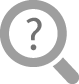 처음에 있던 도넛 수는 20개, 판매한 도넛 수는 10개입니다.
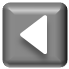 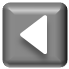 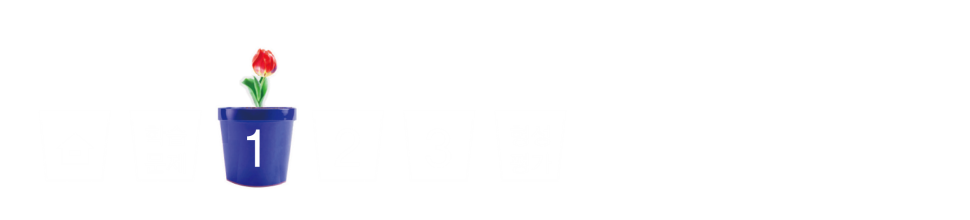 비율이 필요한 상황을 파악하고, 비율의 뜻 이해하기
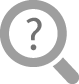 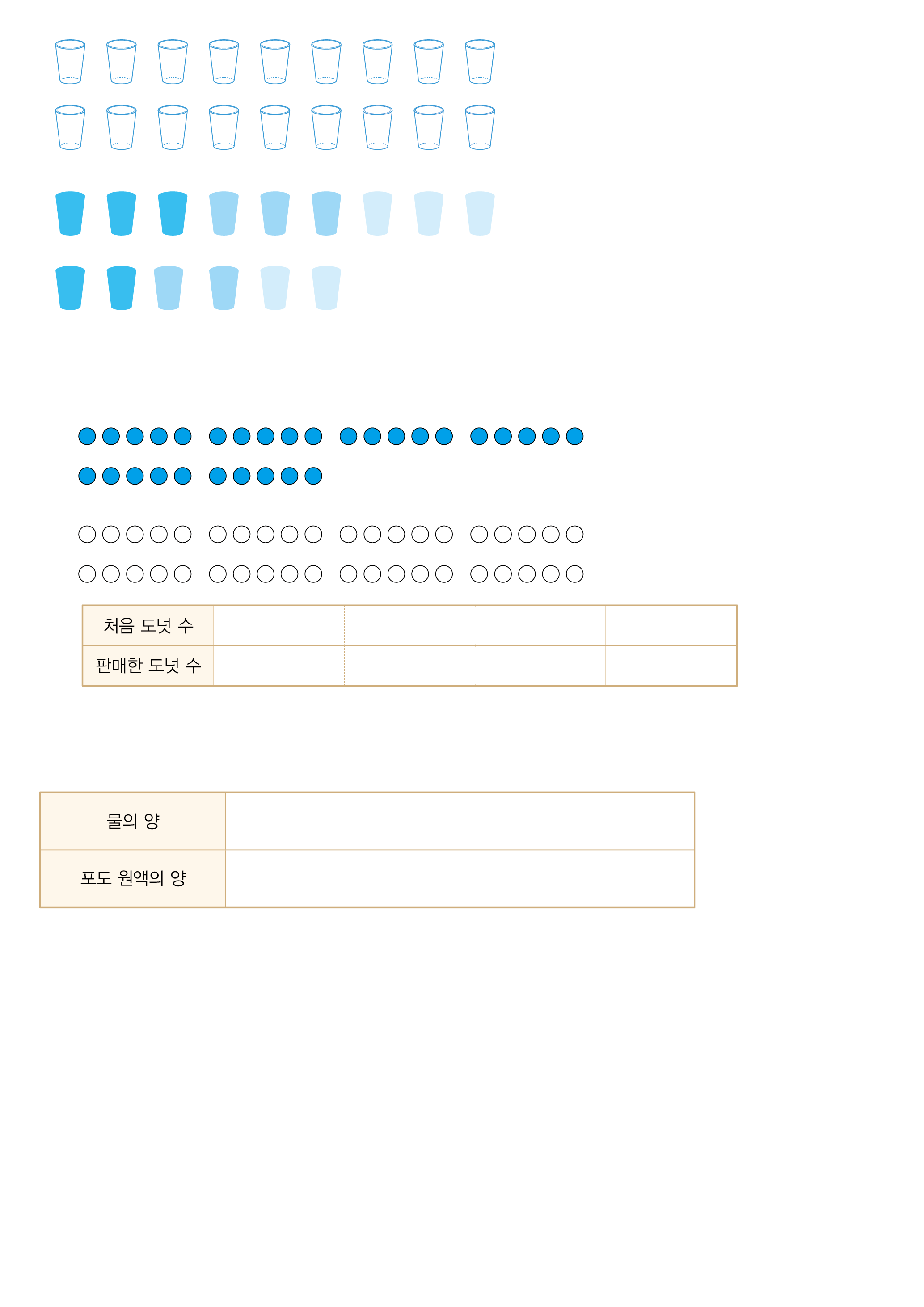 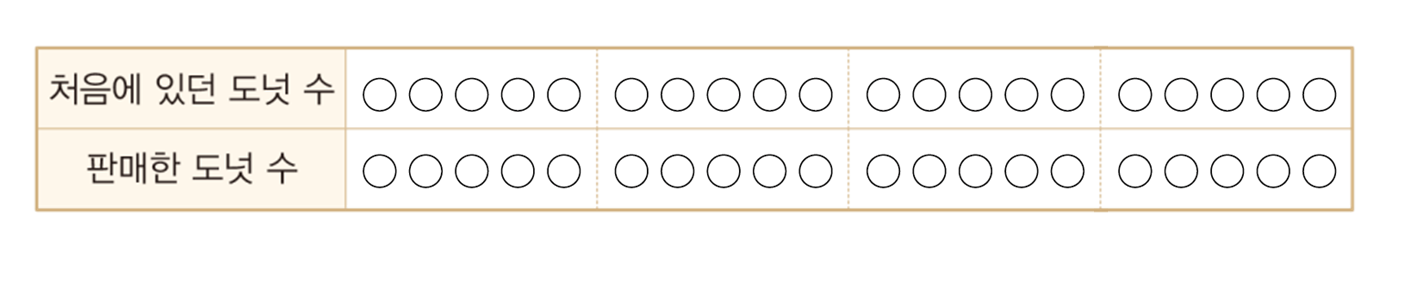 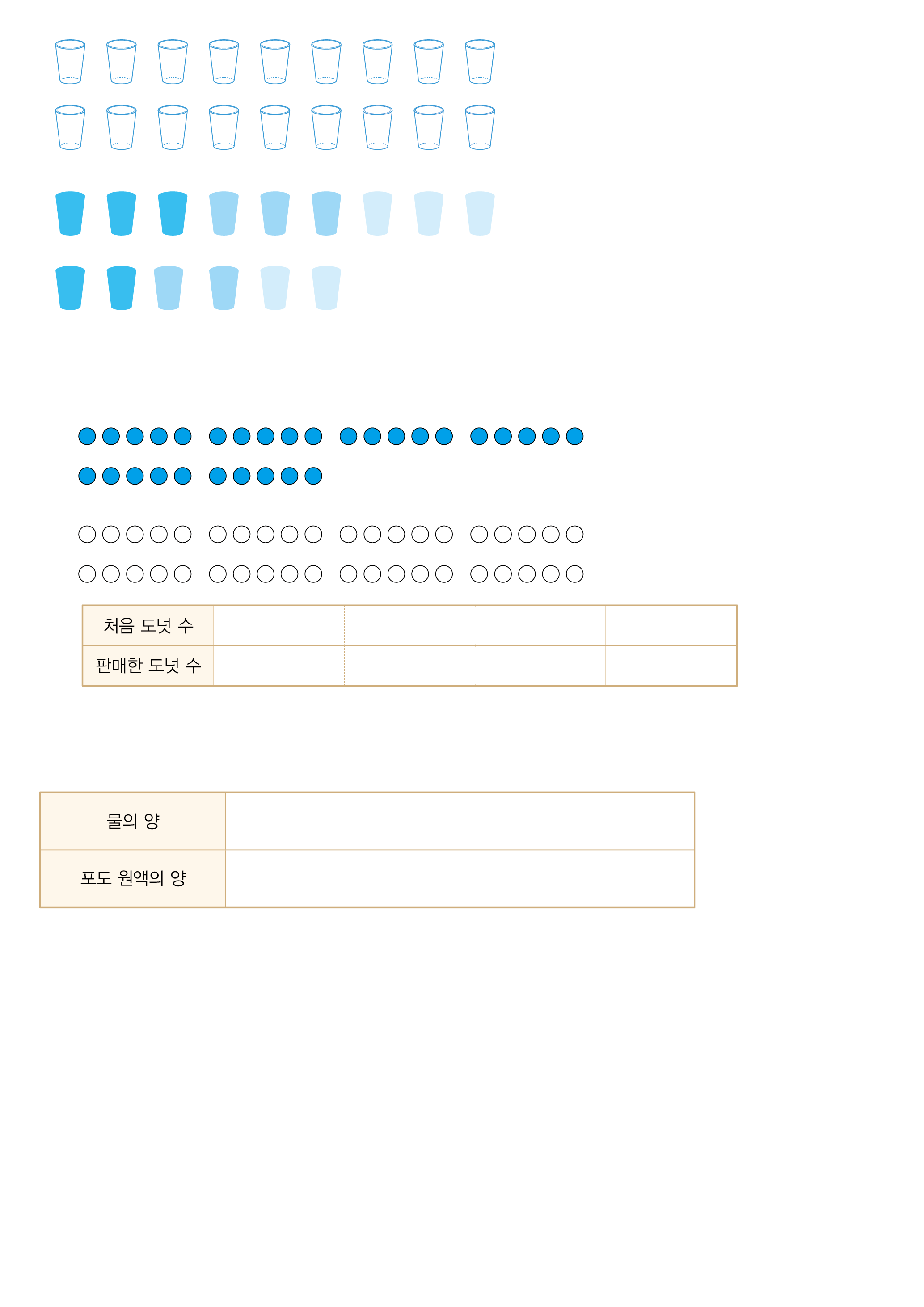 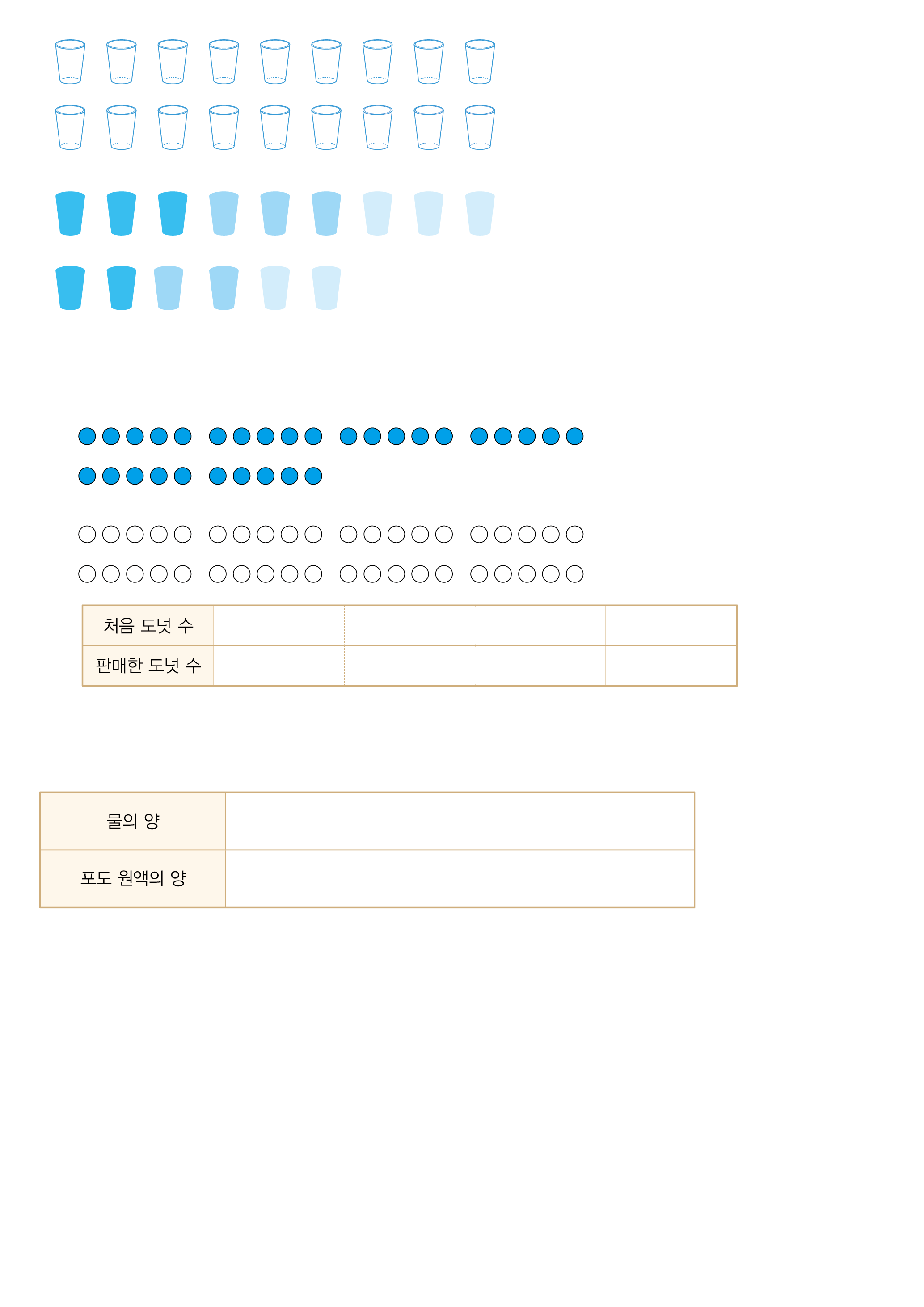 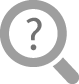 처음에 있던 도넛 수와 판매한 도넛 수만큼 ○를  색칠해 보세요.
판매한 도넛 수는 처음에 있던 도넛 수의 몇 배인지 분수로 나타내어 보세요.
처음에 있던 도넛 수에 대한 판매한 도넛 수의 비를 써 보세요.
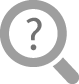 10:20입니다.
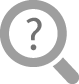 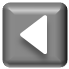 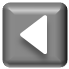 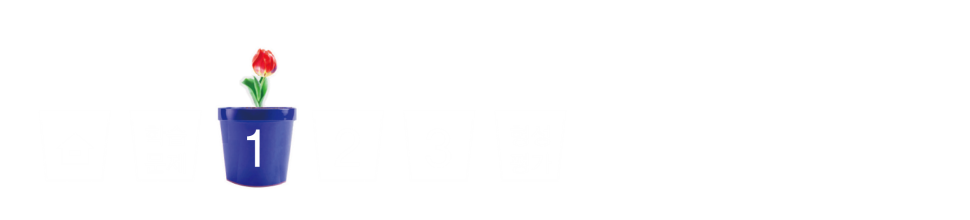 비율이 필요한 상황을 파악하고, 비율의 뜻 이해하기
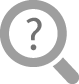 0.5배입니다.
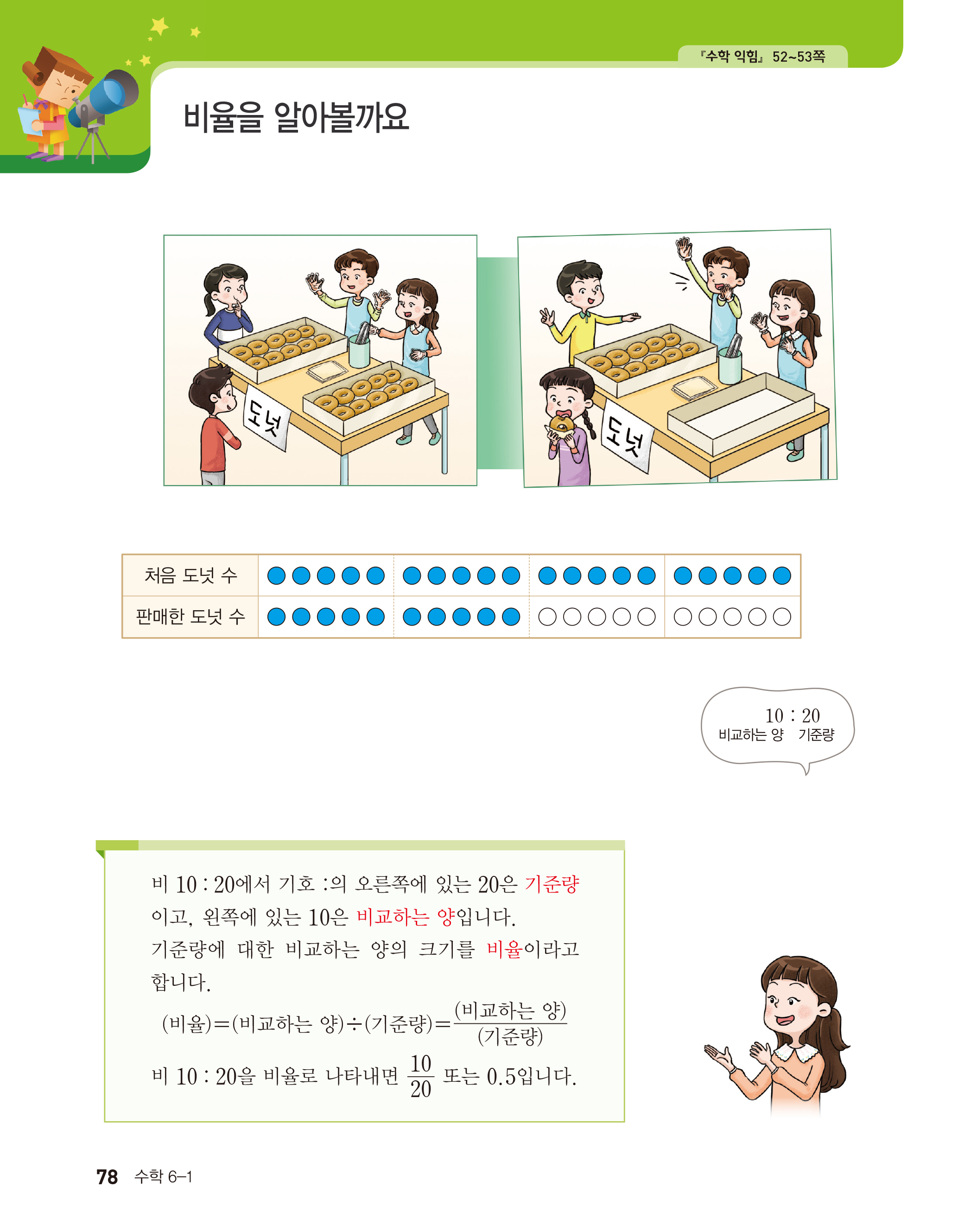 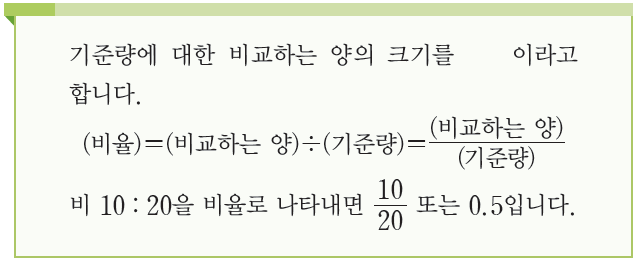 판매한 도넛 수는 처음에 있던 도넛 수의 몇 배인지 소수로 나타내어 보세요.
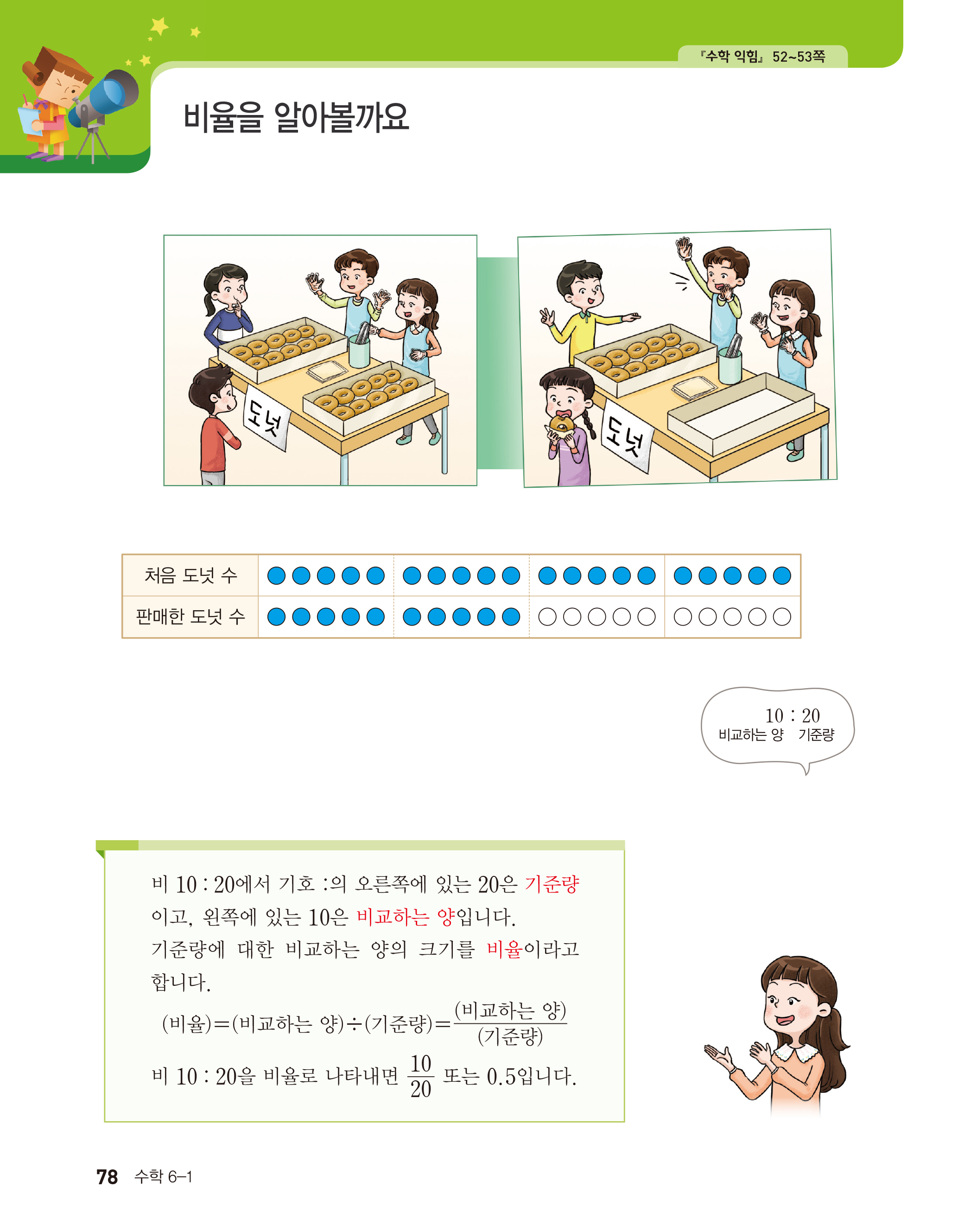 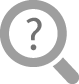 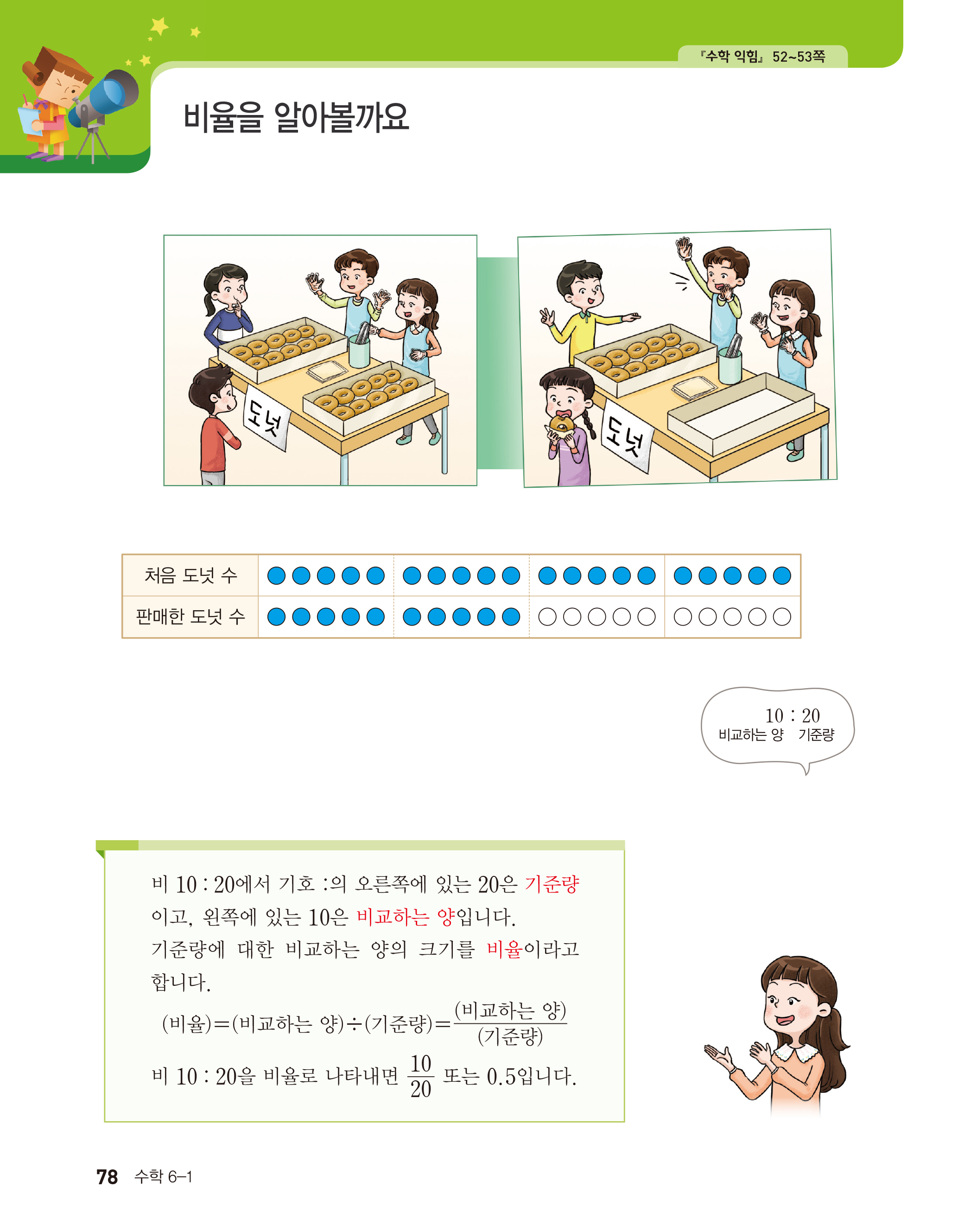 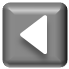 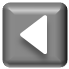 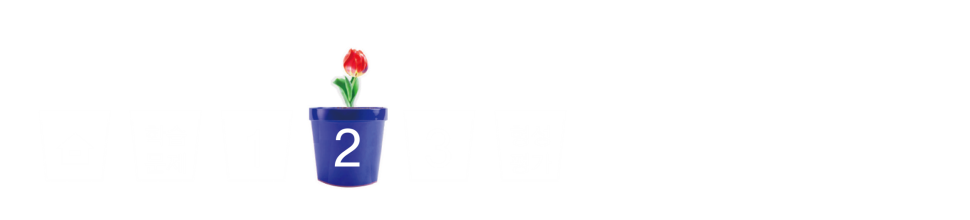 길이의 비율 구하여 
크기 비교하기
직사각형 모양 액자가 2개 있습니다. 세로에 대한 가로의 비율을 비교해 봅시다.
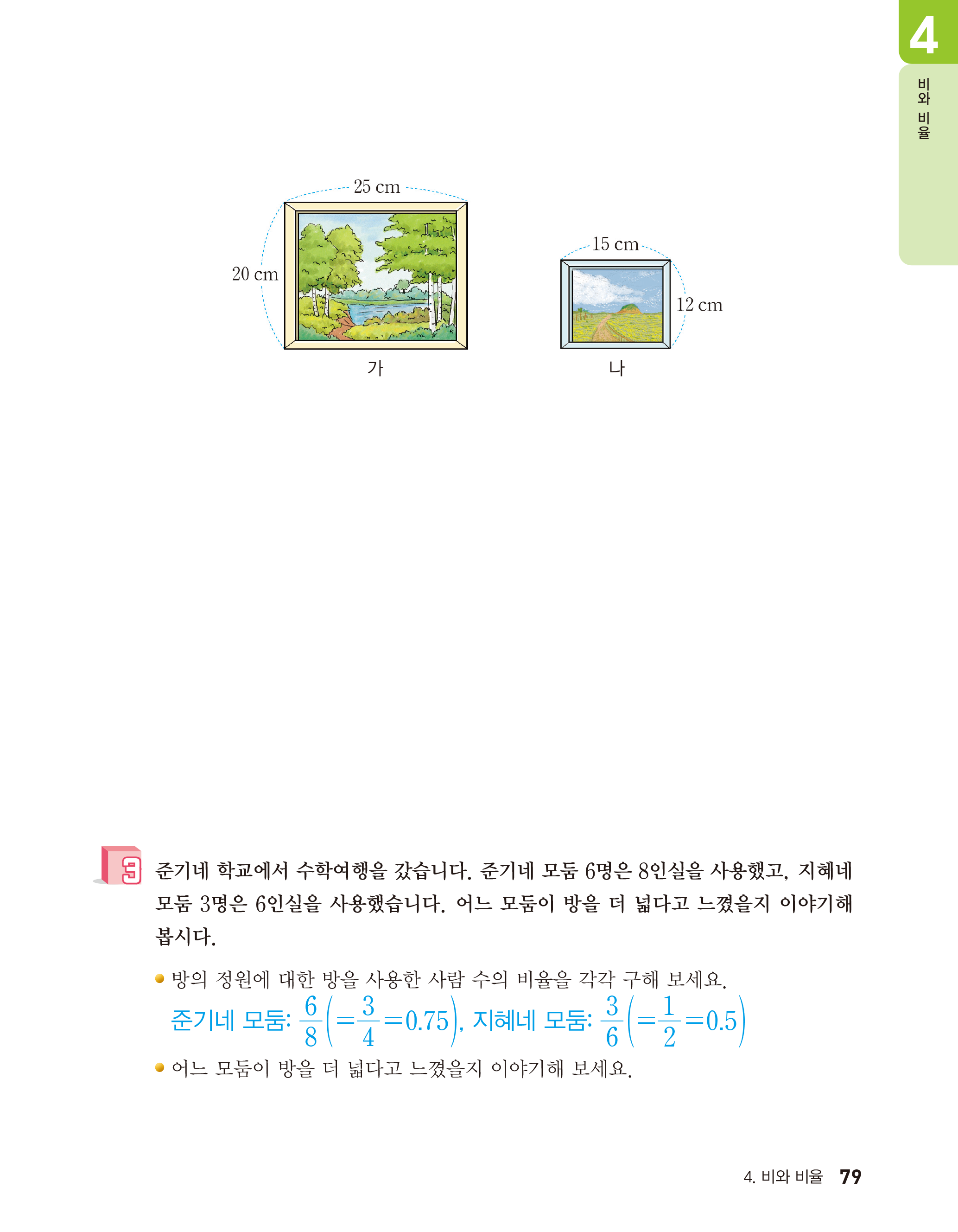 두 액자의 세로에 대한 가로의 비율을 구할 때 기준량과 비교하는 양은 각각 무엇인가요?
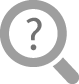 기준량은 세로이고, 비교하는 양은 가로입니다.
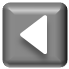 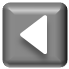 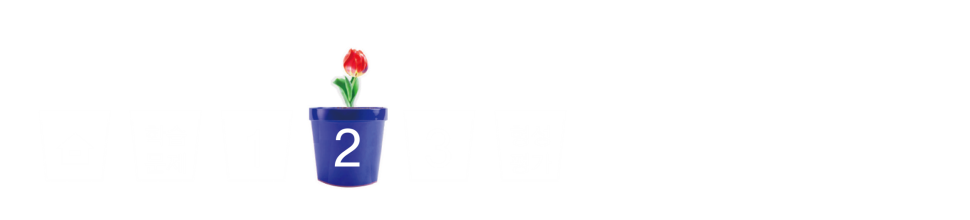 길이의 비율 구하여 
크기 비교하기
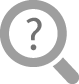 가는 25 : 20, 나는 15 : 12입니다.
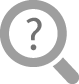 두 액자의 세로에 대한 가로의 비율을 비교하고 알게 된 것을 이야기해 보세요.
두 액자의 세로에 대한 가로의 비율을 분수와 소수로 각각 나타내어 보세요.
두 액자의 세로에 대한 가로의 비를 써 보세요.
두 액자의 가로와 세로의 길이는 다르지만 세로에 대한 가로의 비율은 같습니다.
기준량과 비교하는 양이 달라도 비율이 같을 수 있습니다.
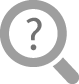 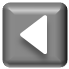 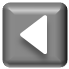 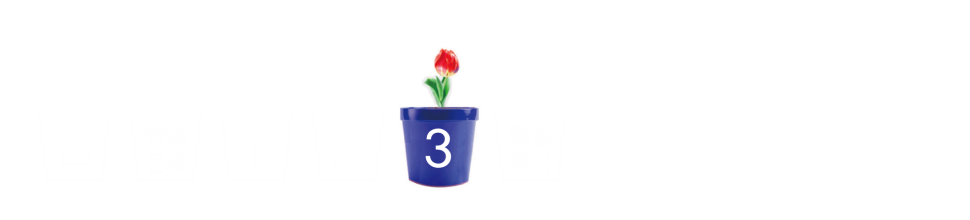 실생활 상황에서 
비율 구하여 크기 비교하기
준기네 학교에서 수학여행을 갔습니다. 준기네 모둠 6명은 8인실을 사용했고, 
지혜네 모둠 3명은 6인실을 사용했습니다. 어느 모둠이 방을 더 넓다고 느꼈을지 이야기해 봅시다.
기준량은 방의 정원이고, 비교하는 양은 방을 사용한 사람 수입니다.
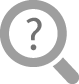 어느 모둠이 방을 더 넓다고 느꼈을지 이야기해 보세요.
두 모둠의 방의 정원에 대한 방을 사용한 사람 수의 비율을 구할 때 기준량과 비교하는 양은 각각 무엇인가요?
방의 정원에 대한 방을 사용한 사람 수의 비율을 각각 구해 보세요.
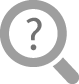 지혜네 모둠이 더 넓다고 느꼈을 것 같습니다. 왜냐하면 방의 정원에 대한 방을 사용한 사람 수의 비율이 더 낮기 때문입니다.
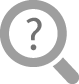 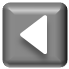 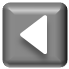 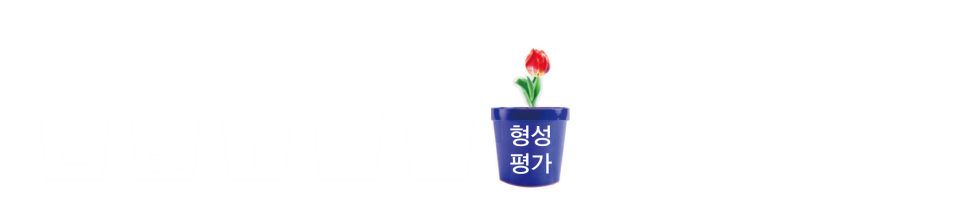 형성평가
문제 1.
직사각형이 2개 있습니다. 세로에 대한 가로의 비율을 비교해 보세요.
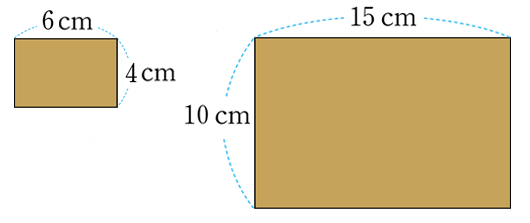 가
나
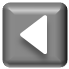 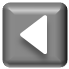 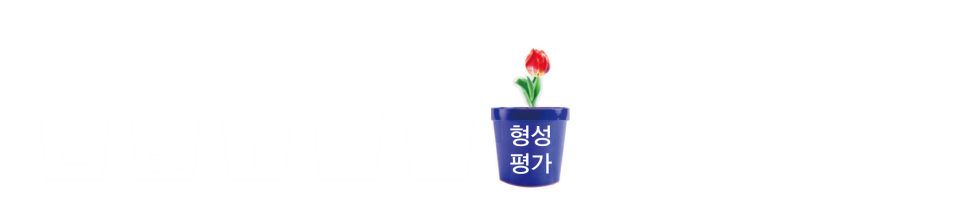 형성평가
1) 세로에 대한 가로의 비율을 분수와 소수로 각각 나타내어 표를 완성해 보세요.
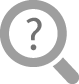 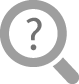 1.5
1.5
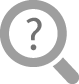 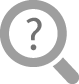 2) 두 직사각형의 세로에 대한 가로의 비율을 비교해 보세요.
예) 두 직사각형의 세로에 대한 가로의 비율은 같습니다.
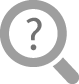 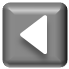 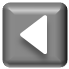 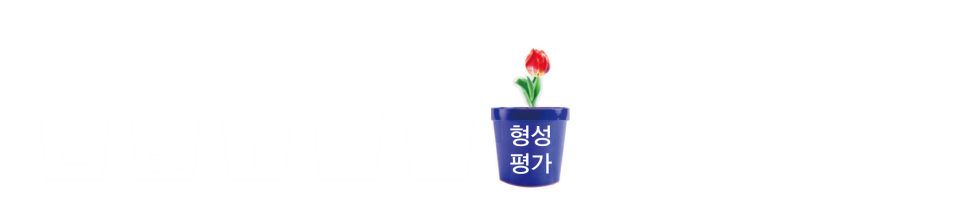 형성평가
문제 2.
실을 16 cm, 28 cm가 되도록 두 도막으로 잘랐습니다. 물음에 답하세요.
1) 짧은 도막의 길이에 대한 긴 도막의 길이의 비율을 구하세요.
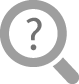 2) 긴 도막의 길이에 대한 짧은 도막의 길이의 비율을 구하세요.
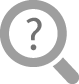 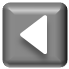 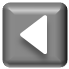 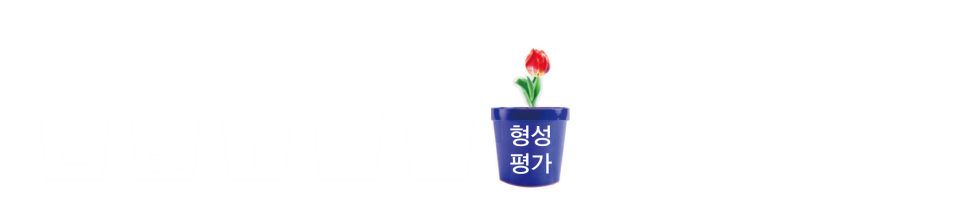 형성평가
문제 3.
비를 비율로 나타내어 보세요.
1) 32 : 40
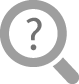 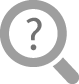 2) 12에 대한 15의 비
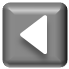 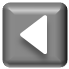 4차시
비율을 알아볼까요
다음 시간에 배울 내용 알아보기
5
비율이 사용되는 
경우를 알아볼까요
차시
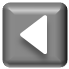